Preparing for Life After High School – Senior Families
Our Goals For Tonight
Highlight what is yet to come as your children plan for life after TSA.
Tips on surviving and thriving
There is a lot that is different from “normal”
Masks
Social Distance
Students can NOT visit college campuses
The NEACAC Burlington College Fair is virtual.  
Post-Secondary visits to TSA will be virtual
MORE schools are test-optional
Ellen has MORE time to work with students on the days they are off campus. 
Interim is not happening in November
AND there is even more that is the SAME
The application timeline
The college  application
Post-Secondary reps are visiting TSA
Seniors have 45 minutes per week in a class devoted to implementing a plan for life after high school 
Students have many people at TSA who want to help/support them. 
The writing center is a great place to get support for writing a college essay
College vs Gap Year vs Job
Gap Year
Can be GREAT!!
Note that we recommend students apply to college as a HS senior and then defer. 
Check with colleges to see how they handle deferrals. 
Class of 2019 = 26%
Roles
Student:  
Drives the process.  
Asks for help.  
Accepts help. 
Parent & Advisor:  
Support the student.  
Offer help.  
Act on requests for help when appropriate. 
Ellen:  
Support  and Encourage
Help
Act
Tying Your Shoes
School Is a Resource
Ellen
Advisors
Dual Enrollment- in spring
Post-Secondary Visits- in fall
The writing center
Senior Seminar
A source of encouragement & motivation
Identify and work toward a goal
How To Choose and Ask for a Recommendation Letter
How to organize the activities section of the common application
Building a resume
Scholarship Application 
Gap year plan
More!
Post-Secondary Visits
Newsletter 
Naviance
Field Trips?
Naviance
Research
If it is not in Naviance, it does NOT happen.
Recommendation Letters (more than 2 weeks)
Transcript, Profile, School Report
The Common Application
All schools to which a student is applying are listed here and on Naviance.
Apply online wherever possible, and use the Common App
Most students apply to 3 – 10 colleges.  
Electronic systems bog down at peak application times.
Application Timelines
Rolling 
Early Action
Regular Decision
Early Decision
A note about submitting applications…
A student can submit their application when it is ready. 
Deadlines are REAL
A student should NOT wait until the day before or day of the deadline. 
Write username and passwords down somewhere secure.
Admission Decisions
Deferrals
Acceptances
Denials 
Waitlisted (you must accept a position on the waitlist)
Parents Can Help!
“How Can I Help?” vs Nagging
Treats and breaks
Unconditional love
Listen
Take care of Financial Aid applications and deadlines- beginning Oct 1
Calendar of deadlines
Ask your student how you can help
Your student will need your help with:
Financial aid
Your student may want your help with:
Scheduling interviews
Making a college list
Talking about majors
Remembering a list of activities/awards
Paying for application
Apply for Free & Reduced Lunch
Organizational Chart
Financial Aid- October 1, 2020
Free Application For Federal Student Aid = FAFSA
www.fafsa.gov

Vermont Student Assistance Corporation = VSAC
www.vsac.org



College Scholarship Service = CSS Profile
Only fill this out if the schools you are applying to require it. 
https://student.collegeboard.org/css-financial-aid-profile
“We”  vs “She/He/They”
This is not YOUR post-secondary process.
Be a safe space where they don’t have to think or talk about “whats next” if they don’t want to.
Before Christmas a Student should…
Identify a minimum of 3 specific options that they could be happy with.  List them in Naviance. (this can be added to later in the year) 
Work on their  application
Do the research to decide if they should send test scores
Draft a personal statement
Request recommendation letters from teachers (in Sept)
Review their transcript with a guardian AND their advisor (in Sept )
Confirm with Ellen if they are applying for an EA or ED deadline (by mid Oct)
Senior Application Checklist Available in Senior Seminar Topics in Blackbaud.
Thank you!
Questions? 
Email me with additional questions: ebagnato@sharonacademy.net
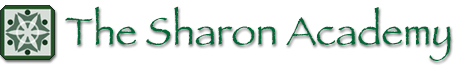 The Sharon Academy Career and College Advising
You’re Not Alone
“I Know”
Visit, Interview, Thank you cards, connections, test scores, consider ED, work on your application & essay
You’re Not Alone
I know….kinda’
Visit & list pros and cons, establish criteria and search, attend college visits at TSA, job shadow, work on applications & essay

look for a community where you can safely make mistakes, try new things, and  be who you are.
You’re Not Alone
“I have no idea”
Visit, Talk, Career Interest Inventory, Job shadow, Consider gap year opportunities such as Americorps, work on applications.

What is important to me?  How do I want to grow/learn?
Important Dates
Mondays- Senior Seminar
Sept 19:  College Fair Field Trip.  Arrive at TSA no later than 7:30.
October 16:  Senior Work Day
Wednesday, October 16
10th and 11th graders take the PSAT
Senior Work Day with info sessions..
Starting  a personal statement
Editing a personal statement
Practice Interview 
Resume Support
Time and space to work on college applications